Revelation’s 8 Fold Promise
Not About………………….
The book of Revelation is not so much about seals and trumpets, or about beasts and strange looking entities.  While these things are definitely there, the book of Revelation has a far deeper message than that and the core message of Revelation is repeated 8 different times.  We will look at this reoccurring message today!
Promised to Ephesus
Ephesus was the church of the apostles from 31-100 AD.  During this time, the doctrines of Jesus were spread through the work of the apostles and Paul!  Tragically, some people became tired of the pillars of truth and started preaching new ideas.  They had left their first love and Christ rebuked them for this.
  “Nevertheless I have somewhat against thee, because thou hast left thy first love. Remember therefore from whence thou art fallen, and repent, and do the first works; or else I will come unto thee quickly, and will remove thy candlestick out of his place, except thou repent.”  Rev. 2:4,5
A Wonderful Promise
There were those in Ephesus who were not caught up by strange, new doctrines.  They held steadfast to the truth of the 3 Angels’ messages.  They were promised, 
“He that hath an ear, let him hear what the Spirit saith unto the churches; To him that overcometh will I give to eat of the tree of life, which is in the midst of the paradise of God.”  Revelation 2:7
To Him that Overcometh
“Through defects in the character, Satan works to gain control of the whole mind, and he knows that if these defects are cherished, he will succeed. Therefore he is constantly seeking to deceive the followers of Christ with his fatal sophistry that it is impossible for them to overcome. But Jesus pleads in their behalf His wounded hands, His bruised body; and He declares to all who would follow Him: "My grace is sufficient for thee." 2 Corinthians 12:9. "Take My yoke upon you, and learn of Me; for I am meek and lowly in heart: and ye shall find rest unto your souls. For My yoke is easy, and My burden is light." Matthew 11:29, 30. Let none, then, regard their defects as incurable. God will give faith and grace to overcome them.”  GC, pg. 489
Smyrna-Church Under Persecution
The church of Smyrna, from 100-313 AD was a church under fire.  The Roman emperors, Marcus Aurelius,161-180, Septimius Severus (193-211, Maximinus the Thracian, 235-238, Valerian, 253-260, and Diocletian, 284-305 all persecuted the Christians in one way or another.  It was the Edict of Milan, by Constantine, that put an end to 10 years of violent persecution of Christians.  “Fear none of those things which thou shalt suffer: behold, the devil shall cast some of you into prison, that ye may be tried; and ye shall have tribulation ten days: be thou faithful unto death, and I will give thee a crown of life.” Rev. 2:10  A wonderful promise was given to the persecuted church; the Second Death would have no power over them. 
 “He that hath an ear, let him hear what the Spirit saith unto the churches; He that overcometh shall not be hurt of the second death.”  Revelation 2:11
The Second Death Could Not Touch Them!
You will be affected by the first death.  Roman emperors will cut you down.  They will try to make you as miserable as possible.  But, your life is secure for eternity!  Men may take the first life, but they can not touch the second!!!  A crown awaits you in the coming kingdom!
Pergamos, Compromise, and the Promise
Pergamos was the church of compromise.  The man who best illustrates that is Balaam.  “But I have a few things against thee, because thou hast there them that hold the doctrine of Balaam, who taught Balac to cast a stumbling block before the children of Israel, to eat things sacrificed unto idols, and to commit fornication.”  Rev. 2:14  So successful were the antics of Balaam that 24,000 Israelites perished! (Numbers 25)  During this time of boldfaced apostasy, there were, as in every age, the overcomers and they were given some rich promises!
  “He that hath an ear, let him hear what the Spirit saith unto the churches; To him that overcometh will I give to eat of the hidden manna, and will give him a white stone, and in the stone a new name written, which no man knoweth saving he that receiveth it.”  Rev. 2:17
 Special fellowship, a deep spiritual experience would be given to Pergamos’ overcomers.  The white stone represented vindication in a court room scene. In ancient Greece, jury members would cast a white stone to signify an acquittal, whereas a black stone proclaimed the defendant guilty!
New Name!
“And he said unto him, What is thy name? And he said, Jacob. And he said, Thy name shall be called no more Jacob, but Israel: for as a prince hast thou power with God and with men, and hast prevailed.”  Genesis 32:27,28
“The error that had led to Jacob's sin in obtaining the birthright by fraud was now clearly set before him. He had not trusted God's promises, but had sought by his own efforts to bring about that which God would have accomplished in His own time and way. As an evidence that he had been forgiven, his name was changed from one that was a reminder of his sin, to one that commemorated his victory. "Thy name," said the Angel, "shall be called no more Jacob [the supplanter], but Israel: for as a prince hast thou power with God and with men, and hast prevailed.“  PP, pgs. 197, 198
Victory
“Those who would share the benefits of the Saviour's mediation should permit nothing to interfere with their duty to perfect holiness in the fear of God. The precious hours, instead of being given to pleasure, to display, or to gain seeking, should be devoted to an earnest, prayerful study of the word of truth. The subject of the sanctuary and the investigative judgment should be clearly understood by the people of God. All need a knowledge for themselves of the position and work of their great High Priest. Otherwise it will be impossible for them to exercise the faith which is essential at this time or to occupy the position which God designs them to fill. Every individual has a soul to save or to lose. Each has a case pending at the bar of God. Each must meet the great Judge face to face.”  GC, pg. 488
Thyatira-The Rise of the Papacy
The rise of the papacy is clearly manifest with the church of Thyatira.  And no other symbol could more fittingly represent the papal power than Jezebel. “Notwithstanding I have a few things against thee, because thou sufferest that woman Jezebel, which calleth herself a prophetess, to teach and to seduce my servants to commit fornication, and to eat things sacrificed unto idols. And I gave her space to repent of her fornication; and she repented not.”  Revelation 2:20,21
Rome sought to turn people from Christ and to center on the pope, a sinful, frail human being!  This work of the papacy went on for centuries.  From 538 AD down to the time of the reformers was Jezebel allowed to go almost without protest.  However, there were in this time the Waldensees, Huss, and Wickliffe.  These remained pure in the midst of papal corruption and the work of God went forward!  And there were overcomers even in Thyatira!
Resisted Jezebel
“And he that overcometh, and keepeth my works unto the end, to him will I give power over the nations: And he shall rule them with a rod of iron; as the vessels of a potter shall they be broken to shivers: even as I received of my Father. And I will give him the morning star.”  Rev. 2:26-28
Victory
“Satan made stronger attacks upon Christ than he will ever make upon us. There was much at stake with him, whether Christ or himself should be conqueror. If Christ resisted his most powerful temptations, and Satan did not succeed in leading Him to sin, he knew that he must lose his power, and finally be punished with everlasting destruction. Therefore Satan worked with mighty power to lead Christ to do a wrong action, for then he would gain advantage over Him. . . . You can never be tempted in so determined and cruel manner as was our Saviour. Satan was upon His path every moment. Will man take hold of divine power, and with determination and perseverance resist Satan, as Christ has given him example in His conflict with the foe in the wilderness of temptation? God cannot save man against his will from the power of Satan’s artifices. Man must work with his human power, aided by the divine power of Christ, to resist and to conquer at any cost to himself. In short, man must overcome as Christ overcame. And then, through the victory that it is his privilege to gain by the all-powerful name of Jesus, he may become an heir of God and joint-heir with Jesus Christ. This could not be the case if Christ alone did all the overcoming. Man must do his part; he must be victor on his own account, through the strength and grace that Christ gives him. Man must be a co-worker with Christ in the labor of overcoming, and then he will be partaker with Christ in His glory. The Saviour overcame to show man how he may overcome. All the temptations of Satan, Christ met with the Word of God. By trusting in God’s promises, He received power to obey God’s commandments, and the tempter could gain no advantage. “ Our Father Cares, p. 28.
Sardis-Once Alive, Now Dead!!
The Church of the Reformation and beyond started out so wonderfully.  Luther and righteousness by faith, Sola Scriptura, the papacy as the antichrist, etc.  The truth spread like wildfire, but then people stopped studying, stopped leaning on the Lord, and trusted in their leaders.  Big Mistake!!!  Sardis Died!
Like every era, there were those in this time frame, from 1517-1798 that were faithful and they received a wonderful promise!  “Thou hast a few names even in Sardis which have not defiled their garments; and they shall walk with me in white: for they are worthy. He that overcometh, the same shall be clothed in white raiment; and I will not blot out his name out of the book of life, but I will confess his name before my Father, and before his angels. ived a wonderful promise!“  Rev. 3:4,5
The Wedding Garment
“By His perfect obedience He has made it possible for every human being to obey God's commandments. When we submit ourselves to Christ, the heart is united with His heart, the will is merged in His will, the mind becomes one with His mind, the thoughts are brought into captivity to Him; we live His life. This is what it means to be clothed with the garment of His righteousness. Then as the Lord looks upon us He sees, not the fig-leaf garment, not the nakedness and deformity of sin, but His own robe of righteousness, which is perfect obedience to the law of Jehovah. The guests at the marriage feast were inspected by the king. Only those were accepted who had obeyed his requirements and put on the wedding garment. So it is with the guests at the gospel feast. All must pass the scrutiny of the great King, and only those are received who have put on the robe of Christ's righteousness.“ COL, pgs. 311,312
Philadelphia
This church watched Christ by faith enter the Holy of Holies.  How fitting that they would hear of an open door which no man can shut!  How wonderful that the promise to the overcomers in Philadelphia would be the honor of being a pillar in that Heavenly Temple!!  “Him that overcometh will I make a pillar in the temple of my God, and he shall go no more out: and I will write upon him the name of my God, and the name of the city of my God, which is new Jerusalem, which cometh down out of heaven from my God: and I will write upon him my new name.”  Rev. 3:12
The overcomers receive God’s name which we find in Revelation 14:1 “having his Father's name written in their foreheads.”  From Rev. 7, we know this to be the seal of God, Sabbath!  The Philadelphian overcomers also receive a new name like those in Pergamos, a sign of self-conquest! 
“As an evidence that he had been forgiven, his name was changed from one that was a reminder of his sin, to one that commemorated his victory. "Thy name," said the Angel, "shall be called no more Jacob [the supplanter], but Israel: for as a prince hast thou power with God and with men, and hast prevailed.“  PP, pgs. 197, 198
Laodicea-The People Under Judgment
Laodicea is rich in her own mind and in desperate need of Christ.  She feels she has it all: the hospitals, the educational institutions, a world church.  Tragically, since Laodicea leaves Christ out, her only hope, Laodicea will surely fail.  Some, though will see their deep need of Jesus and will sit with him on his Father’s throne.
“To him that overcometh will I grant to sit with me in my throne, even as I also overcame, and am set down with my Father in his throne.”  Rev. 3:21
Taking What Fallen Demons Forfeited!
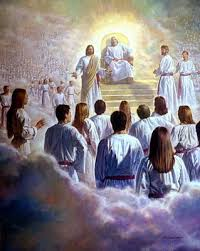 “ And He came to make us partakers of the divine nature. So long as we are united to Him by faith, sin has no more dominion over us. God reaches for the hand of faith in us to direct it to lay fast hold upon the divinity of Christ, that we may attain to perfection of character. And how this is accomplished, Christ has shown us. By what means did He overcome in the conflict with Satan? By the word of God. Only by the word could He resist temptation. "It is written," He said. And unto us are given "exceeding great and precious promises: that by these ye might be partakers of the divine nature, having escaped the corruption that is in the world through lust." 2 Peter 1:4. Every promise in God's word is ours. "By every word that proceedeth out of the mouth of God" are we to live. When assailed by temptation, look not to circumstances or to the weakness of self, but to the power of the word. All its strength is yours. "Thy word," says the psalmist, "have I hid in mine heart, that I might not sin against Thee." "By the word of Thy lips I have kept me from the paths of the destroyer." Ps. 119:11; 17:4.”  DA, pg. 123
“It is not enough for us to believe that Jesus is not an impostor, and that the religion of the Bible is no cunningly devised fable. We may believe that the name of Jesus is the only name under heaven whereby man may be saved, and yet we may not through faith make Him our personal Saviour. It is not enough to believe the theory of truth. It is not enough to make a profession of faith in Christ and have our names registered on the church roll. "He that keepeth His commandments dwelleth in Him, and He in him. And hereby we know that He abideth in us, by the Spirit which He hath given us." "Hereby we do know that we know Him if we keep His commandments." 1 John 3:24; 2:3. This is the genuine evidence of conversion. Whatever our profession, it amounts to nothing unless Christ is revealed in works of righteousness. The truth is to be planted in the heart. It is to control the mind and regulate the affections. The whole character must be stamped with the divine utterances. Every jot and tittle of the word of God is to be brought into the daily practice. He who becomes a partaker of the divine nature will be in harmony with God's great standard of righteousness, His holy law. This is the rule by which God measures the actions of men. This will be the test of character in the judgment.”  COL, pgs. 312-314
The final promise to the overcomer in the book of Revelation is found in Rev. 21:7 “He that overcometh shall inherit all things; and I will be his God, and he shall be my son.”  Revelation 21:7
Everything inherited by the overcomers in each era of the church will finally be realized by the redeemed and every promise made will be granted to the overcomers in every era.